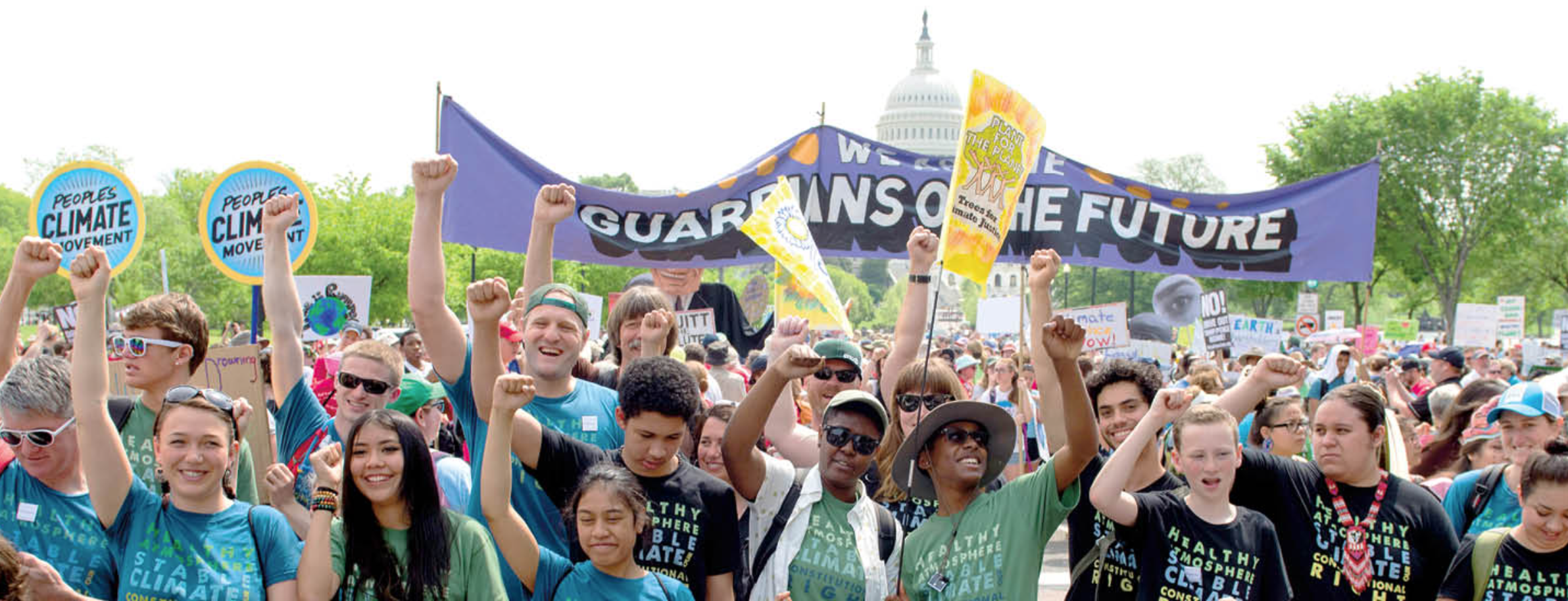 What are the ways of dealing with climate change?
Government strategies for climate change
There are 3 broad ways in which governments can respond to the threat of climate change: 
Do nothing
Act to reduce the severity or intensity of climate change by reducing the output of greenhouse gases and/or decreasing greenhouse stores. Mitigation. 
3.  Adjust to changes in the environment, for example by building          coastal defences, rather than trying to stop climate change from happening. Adaption
Organise the following into ‘adaption’ and ‘mitigation’
Water and energy conservation
Insulate buildings
Health Programmes
Sustainable transportation, improved fuel efficiency
Renewable energy
Upgrades of buildings and infrastructure
Carbon sinks and storage
Capture and use of landfill and digester gas
Fish and shellfish
Training programmes and education
Change in land use, relocation
Energy conservation and efficiency
Green Infrastructure
Business community planning
https://ig.ft.com/climate-game/?fbclid=IwAR2AskX5F3tLqerLkFnK092MK94S35-2_m5O9--vHMxFs9_vCpq-5ef9YOA
Task: The climate change treaties
Geopolitics: politics, especially international relations, as influenced by geographical factors.
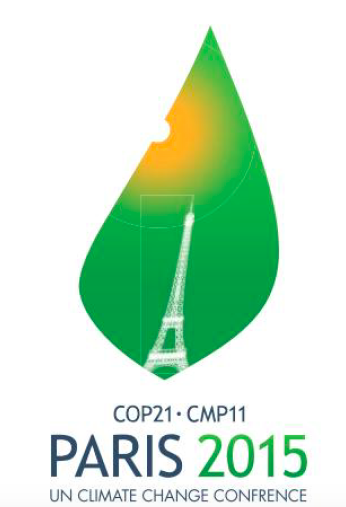 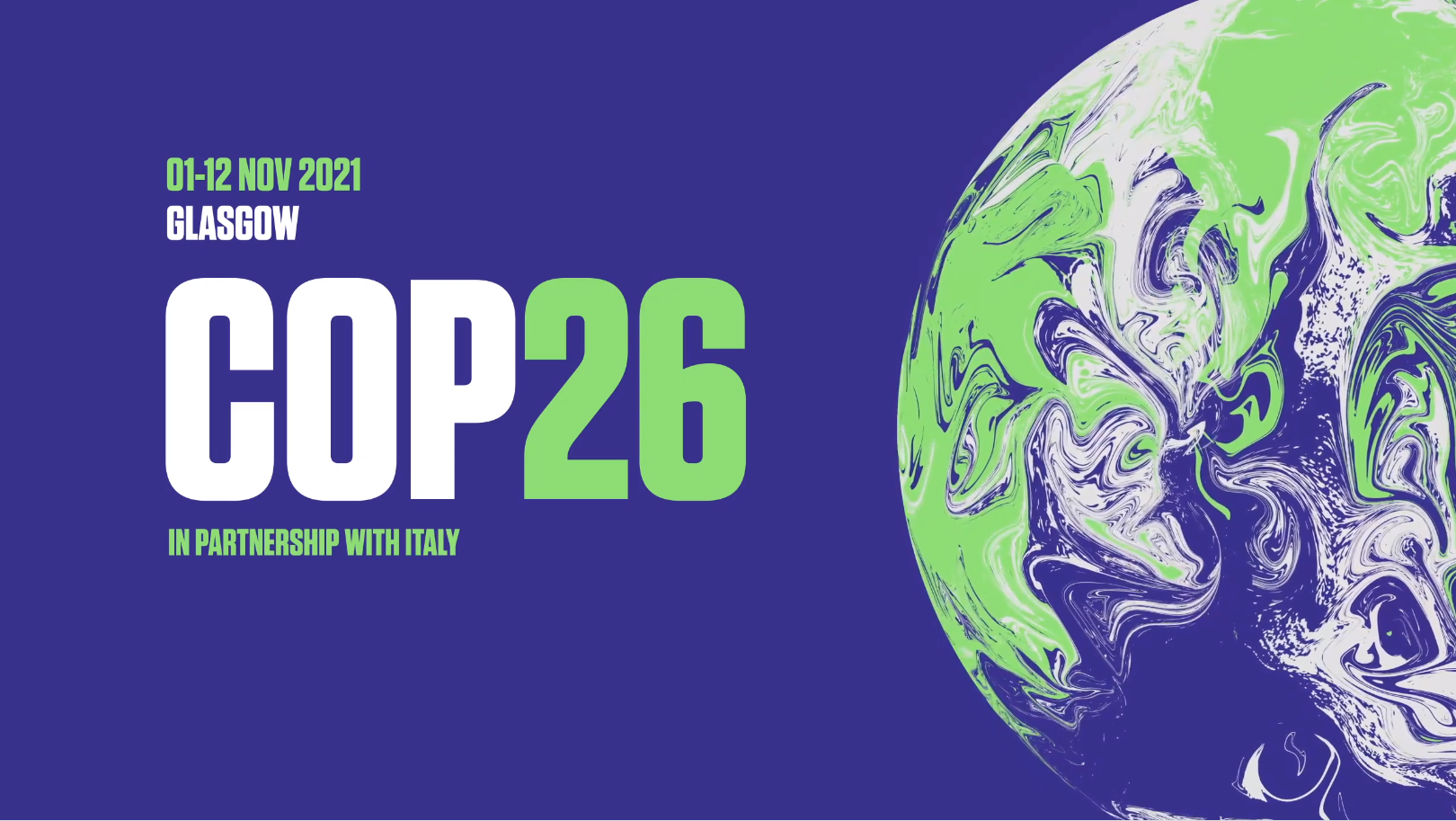 GLASGOW, SCOTLAND
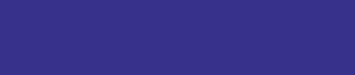 First things first – what does ‘COP26’ even mean?! Well, ‘COP’ stands for ‘conference of parties’ – a meeting that involves lots of different people working towards the same goal. In this case Climate Change or ‘The Climate Emergency’
[Speaker Notes: What is COP26 promo video: 
https://www.youtube.com/watch?v=hNzr75MbzZs]
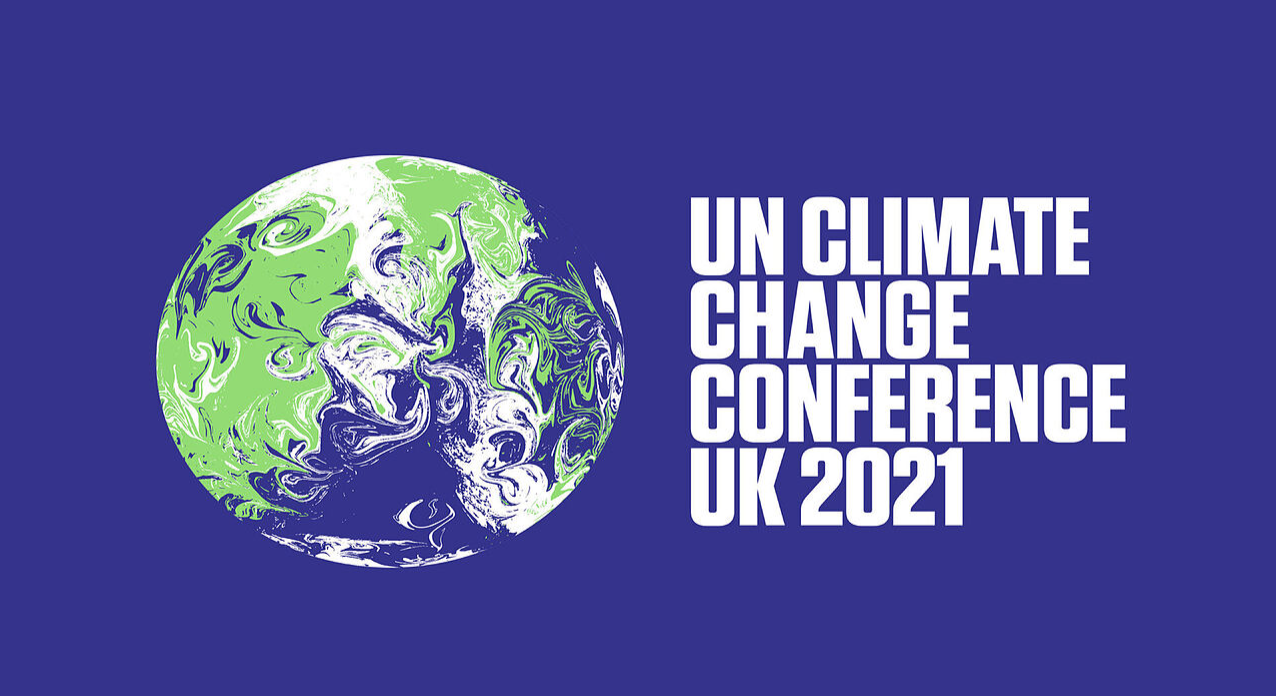 World leaders meeting
https://www.bbc.com/news/world-59125138
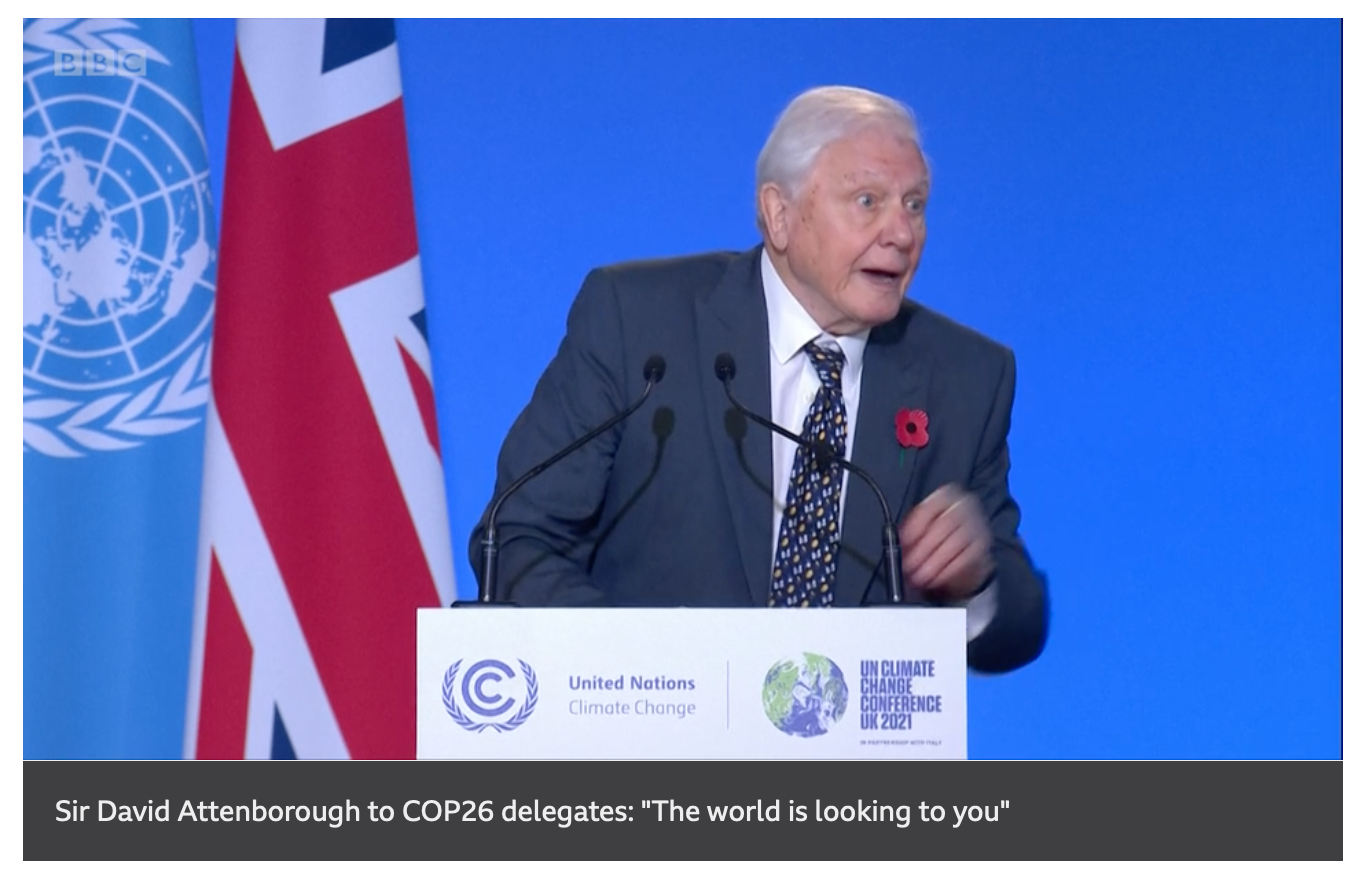 COP26
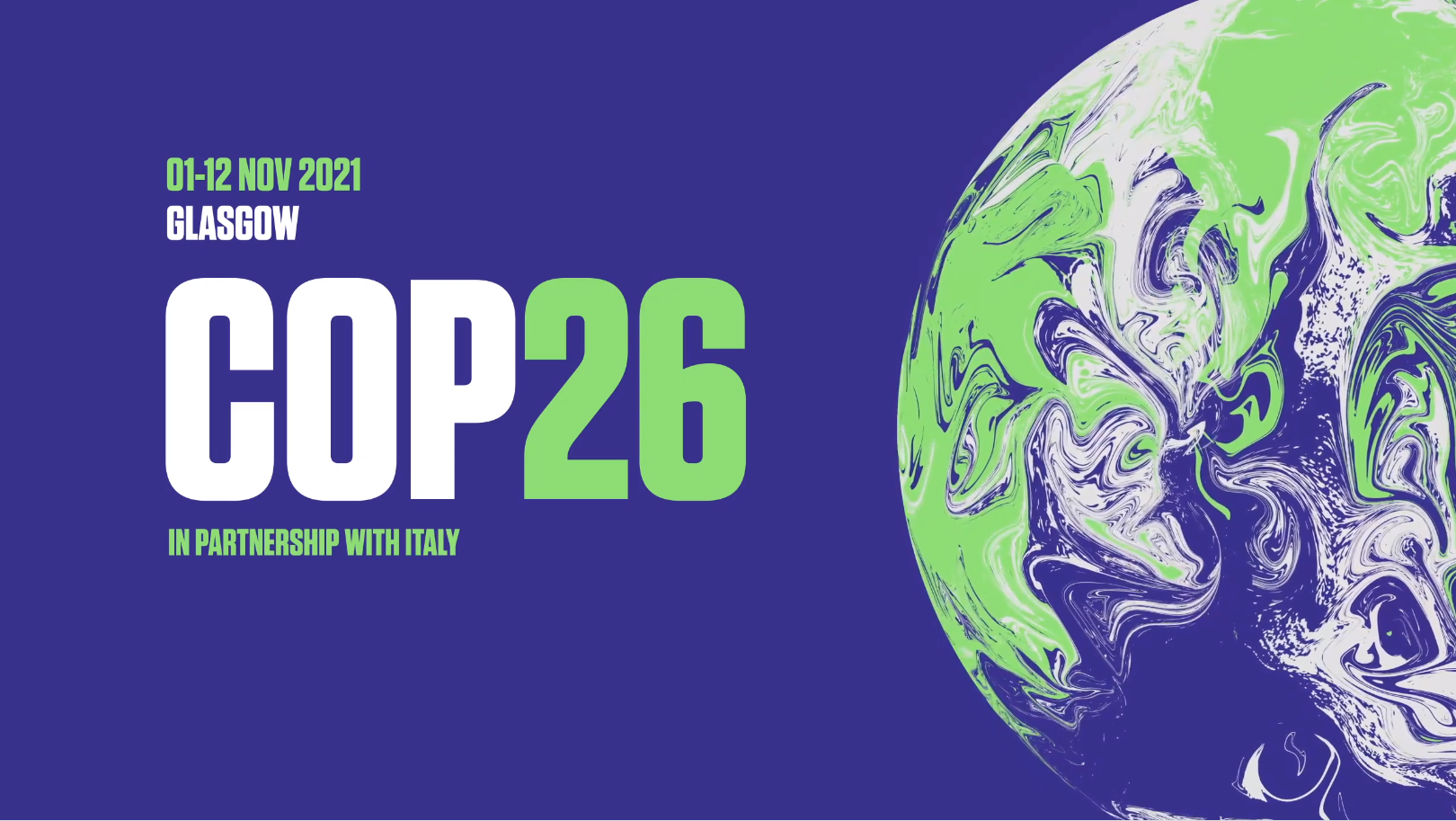 What happened at COP26?
Leaders from 200 countries will review progress made since COP21 in Paris (2015)
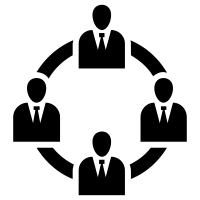 They will then make new decisions on how to cut carbon dioxide emissions.
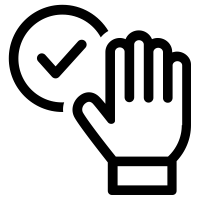 The rich countries will review their pledge to provide financial assistance to poorer countries ($100 bn)
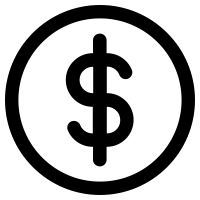 Many people believe that COP26 is our last chance to stop a climate catastrophe
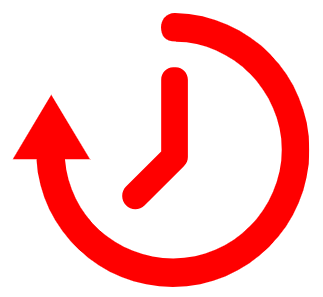 'We are sinking': Tuvalu minister gives Cop26 speech standing in water to highlight sea level rise
https://www.youtube.com/watch?v=jBBsv0QyscE
COP26
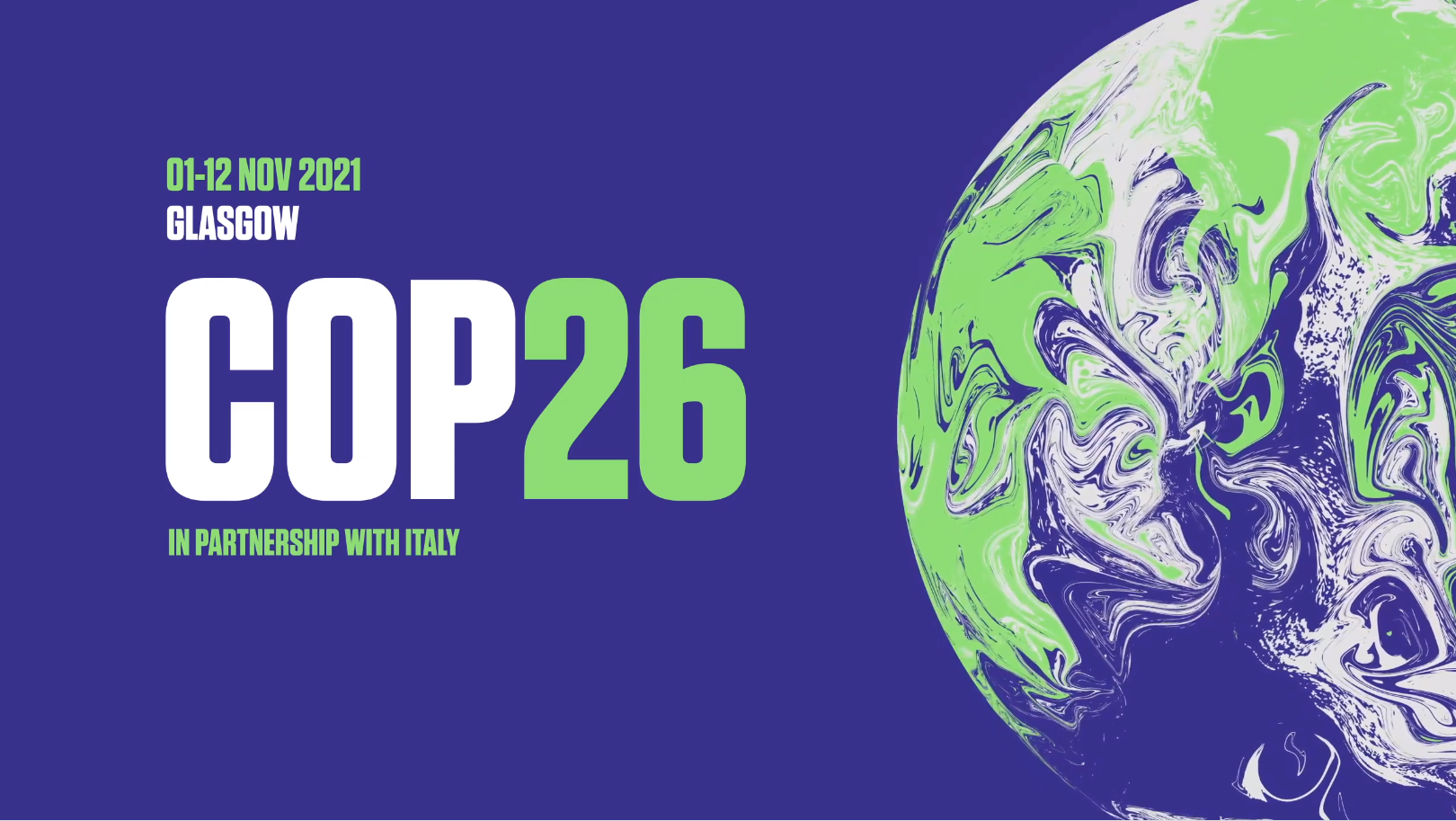 Target: What we say we will do
Policy: What are are actually doing
So, how are we doing?
Remember the Paris Agreement was to keep Global Warming below 2C by the year 2100.
Current policies means warming will be 2.7-3.1°C
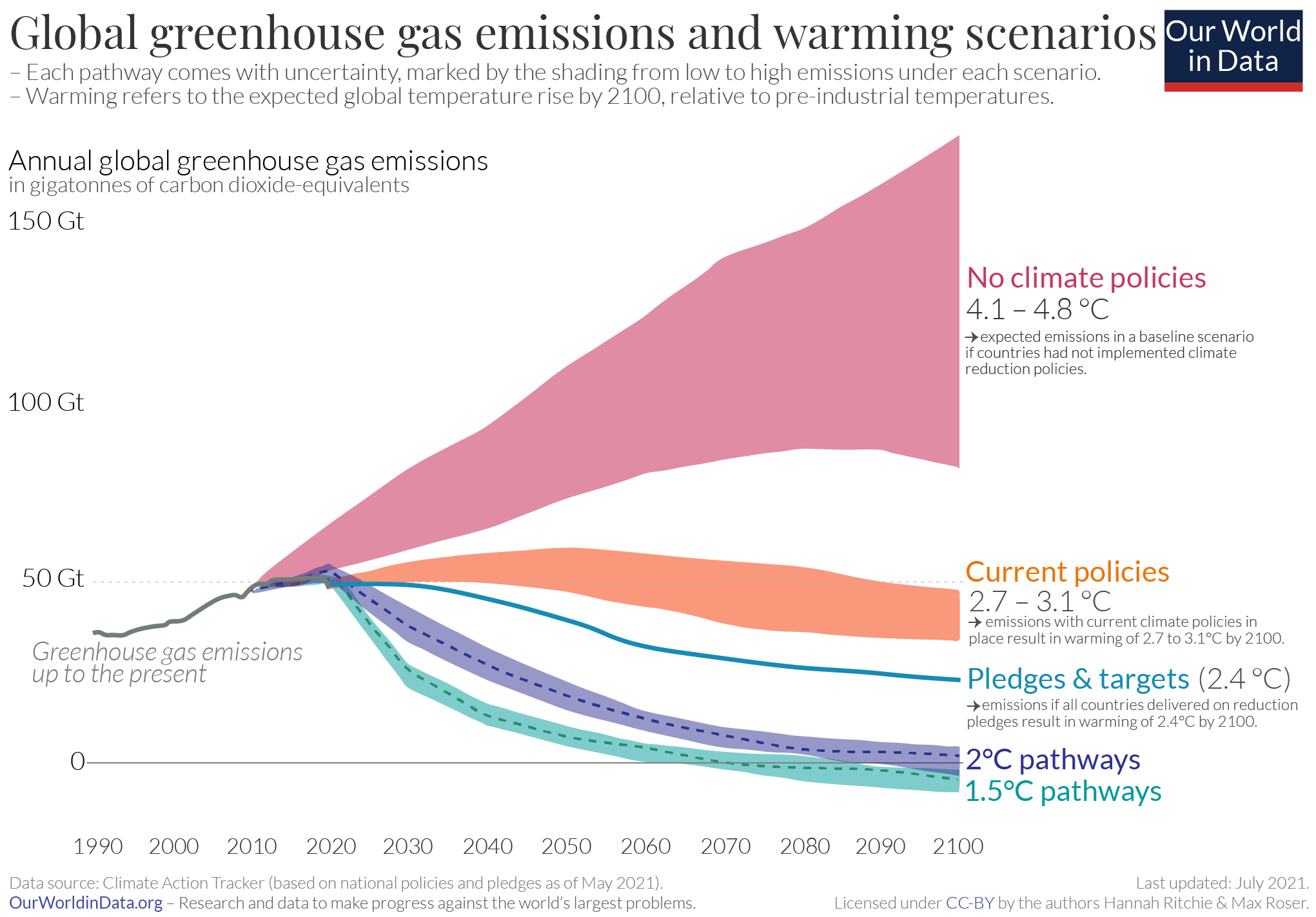 Current targets means warming will be at least 2.4°C
We are NOT on track to meet the Paris Agreement of 2°C
Task: The climate change treaties
Person 1 - The Kyoto Protocol 1997Person 2 - The Paris Agreement 2015
Person 3- Cop 26 GlasgowUse the website below and your textbook to create revision resource  which includes all of the following:1 - Publicity photo from the event with leaders involved 2 - Objectives 3 - Who signed up? Who didn't? 4 - Successes & Failures
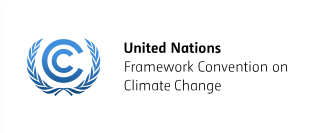 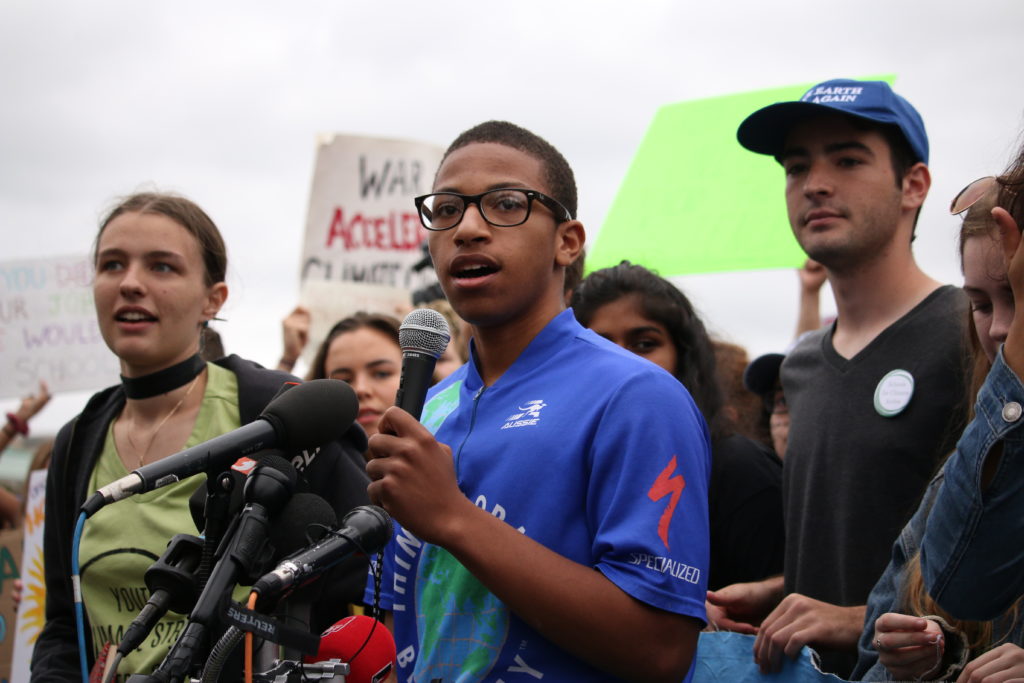 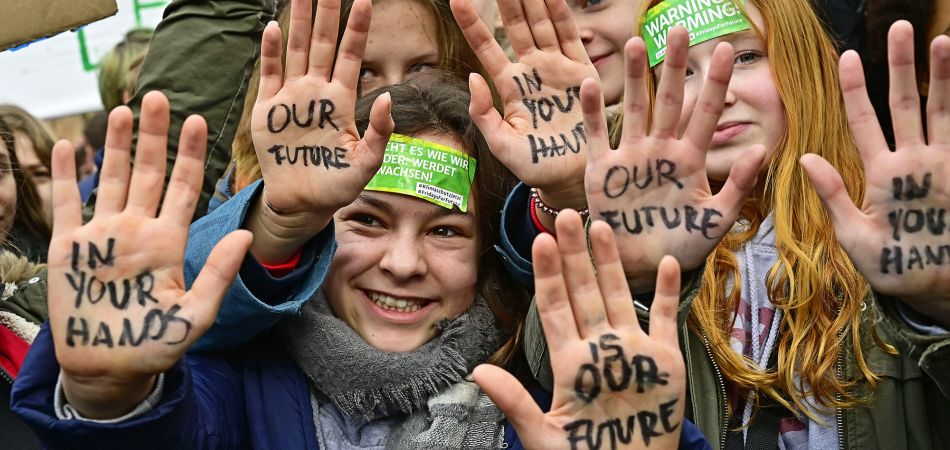 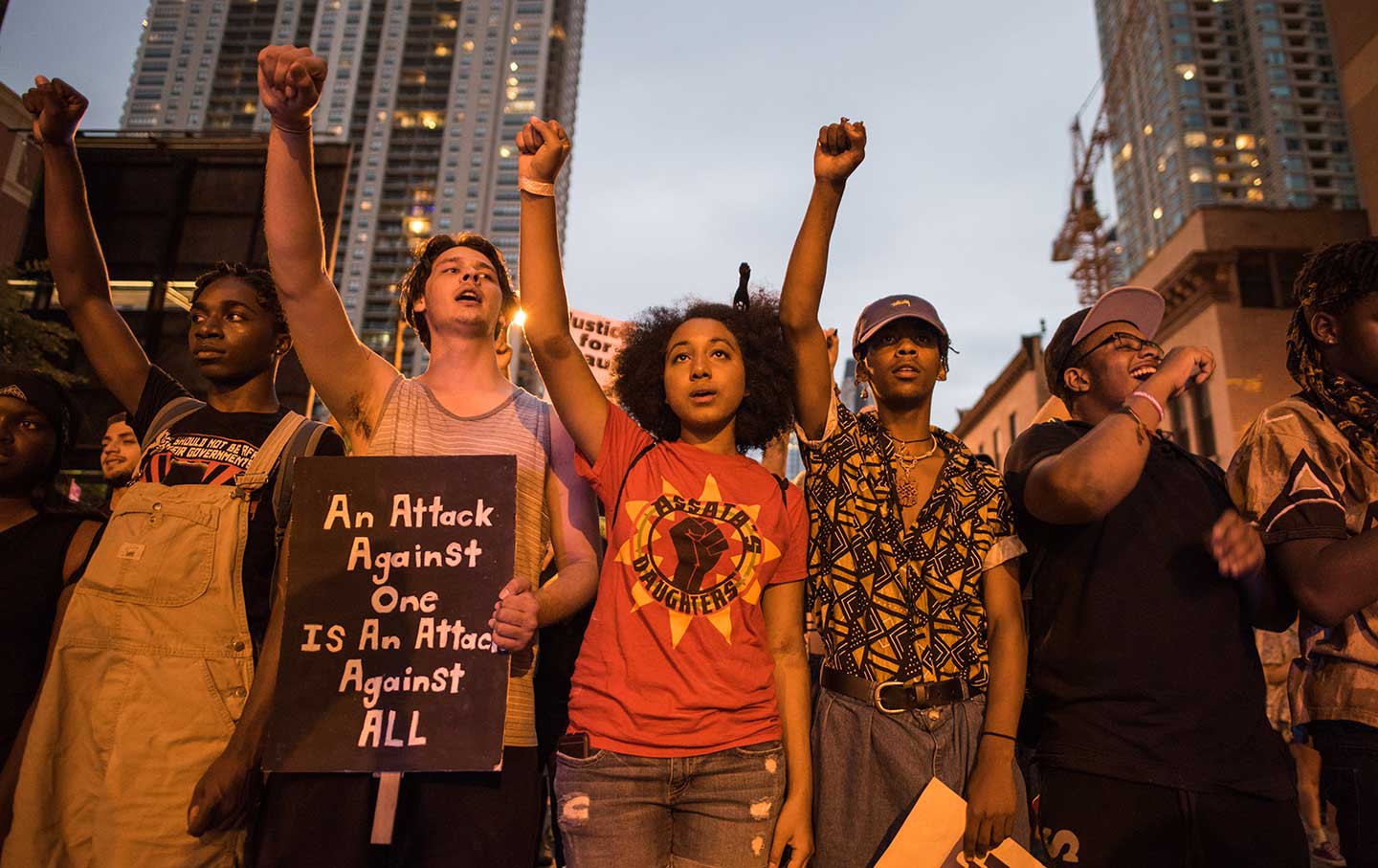 Are protest movements an effective way to change the world?
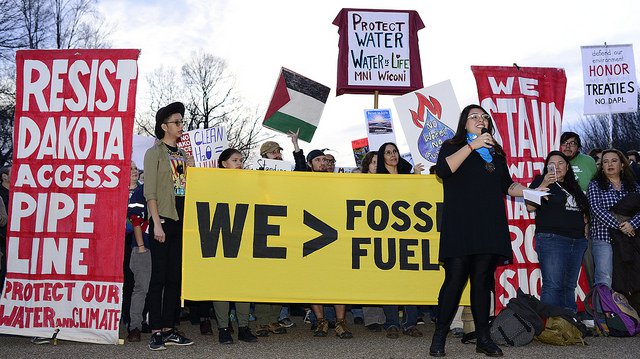 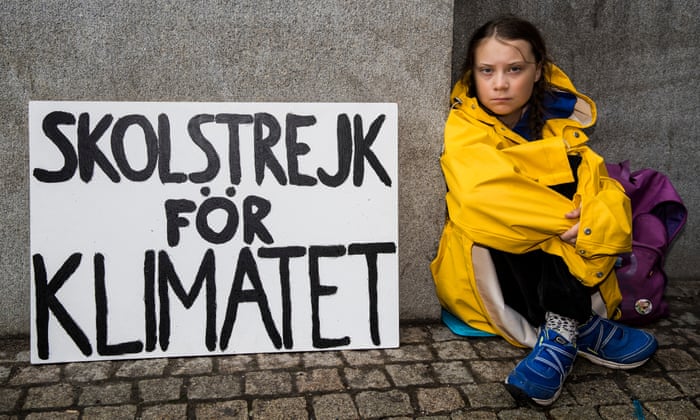 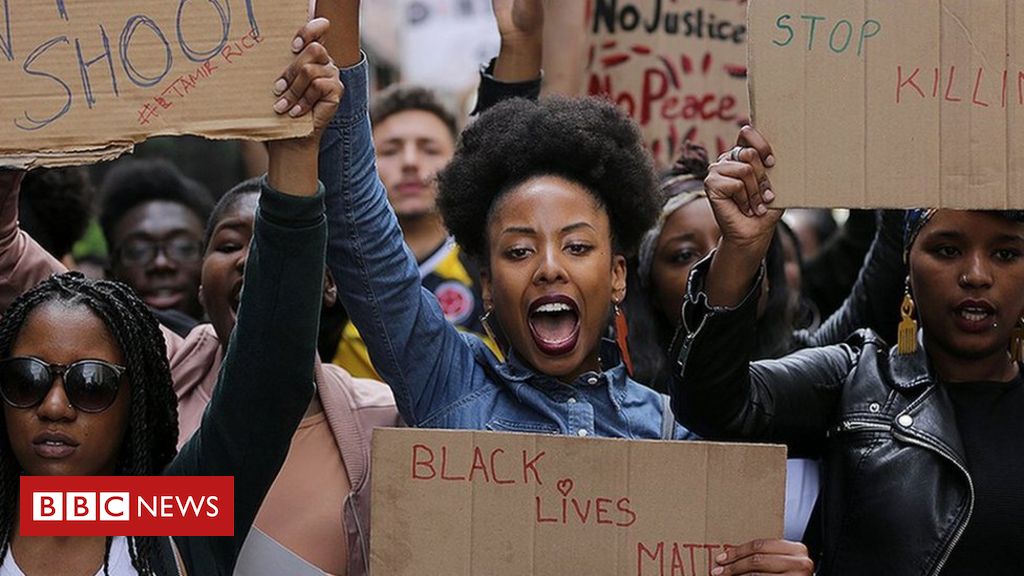 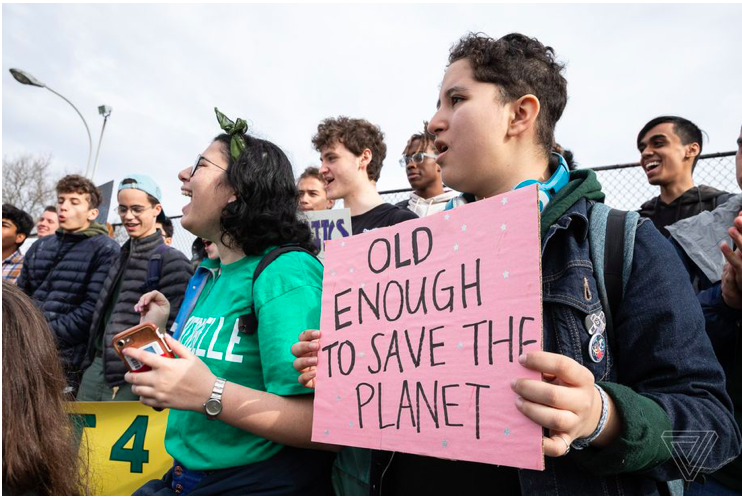 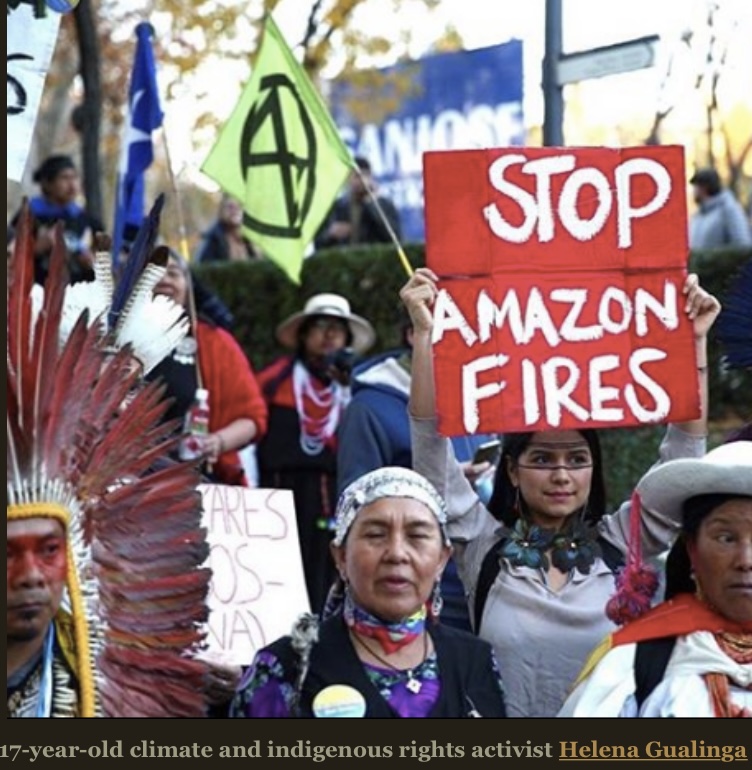 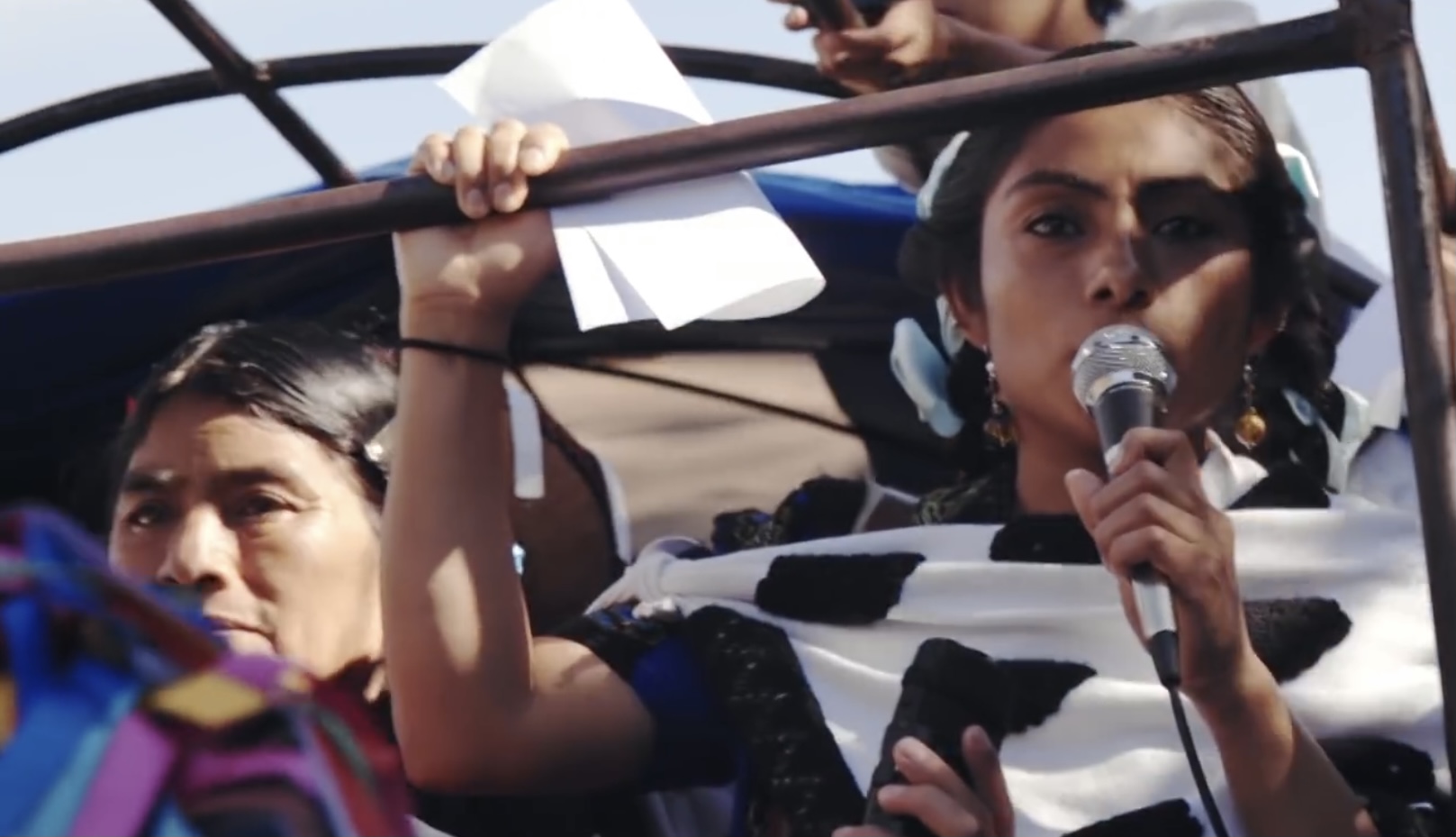 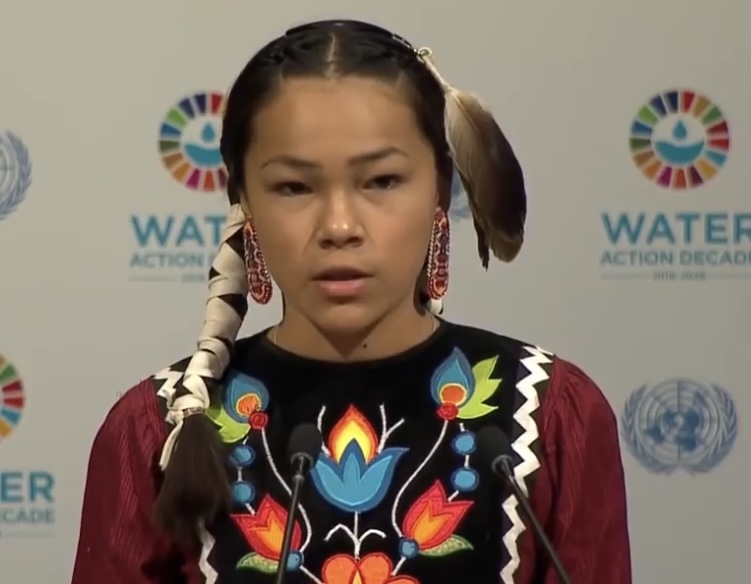 Before you look at any further information, where would you place yourself on this continuum?
Are protest movements effective?
Watch 1: Youth protest
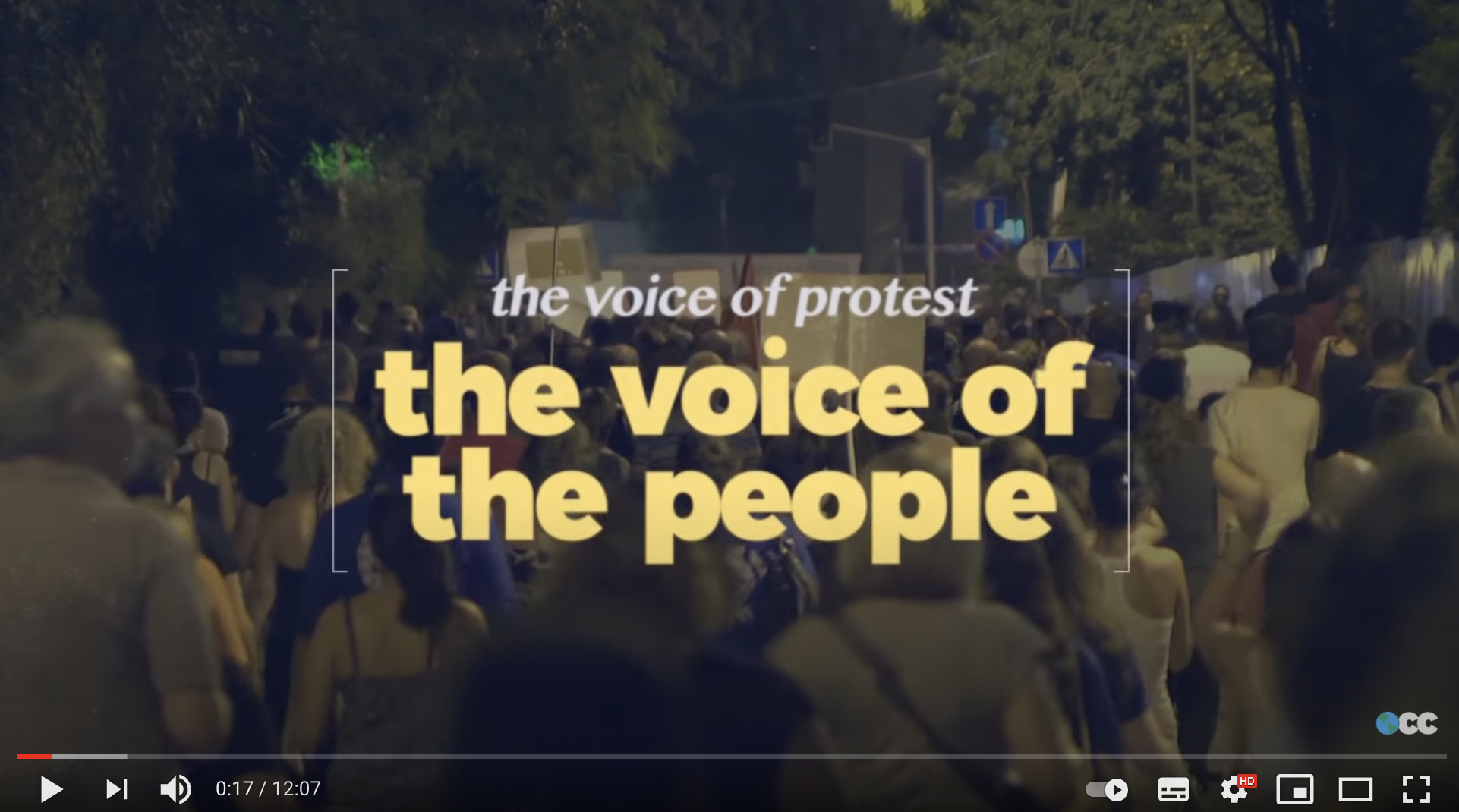 How are these young people protesting?
What do they hope to achieve?
What successes have they had? 
What are criticisms of their methods?
https://www.youtube.com/watch?v=sP9TGpBGy08&feature=emb_logo
Will climate kids save the planet?
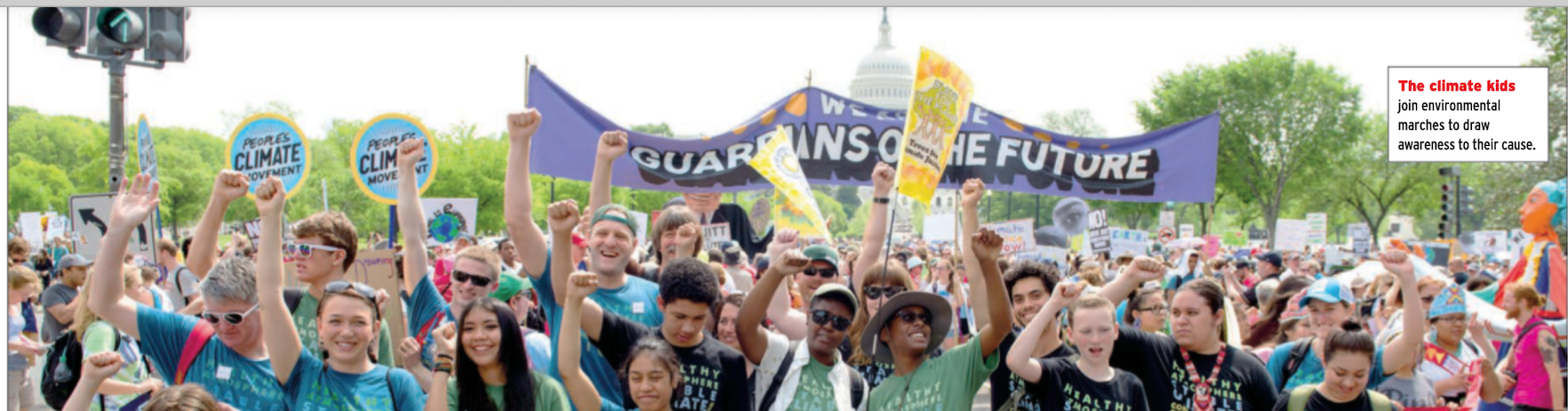 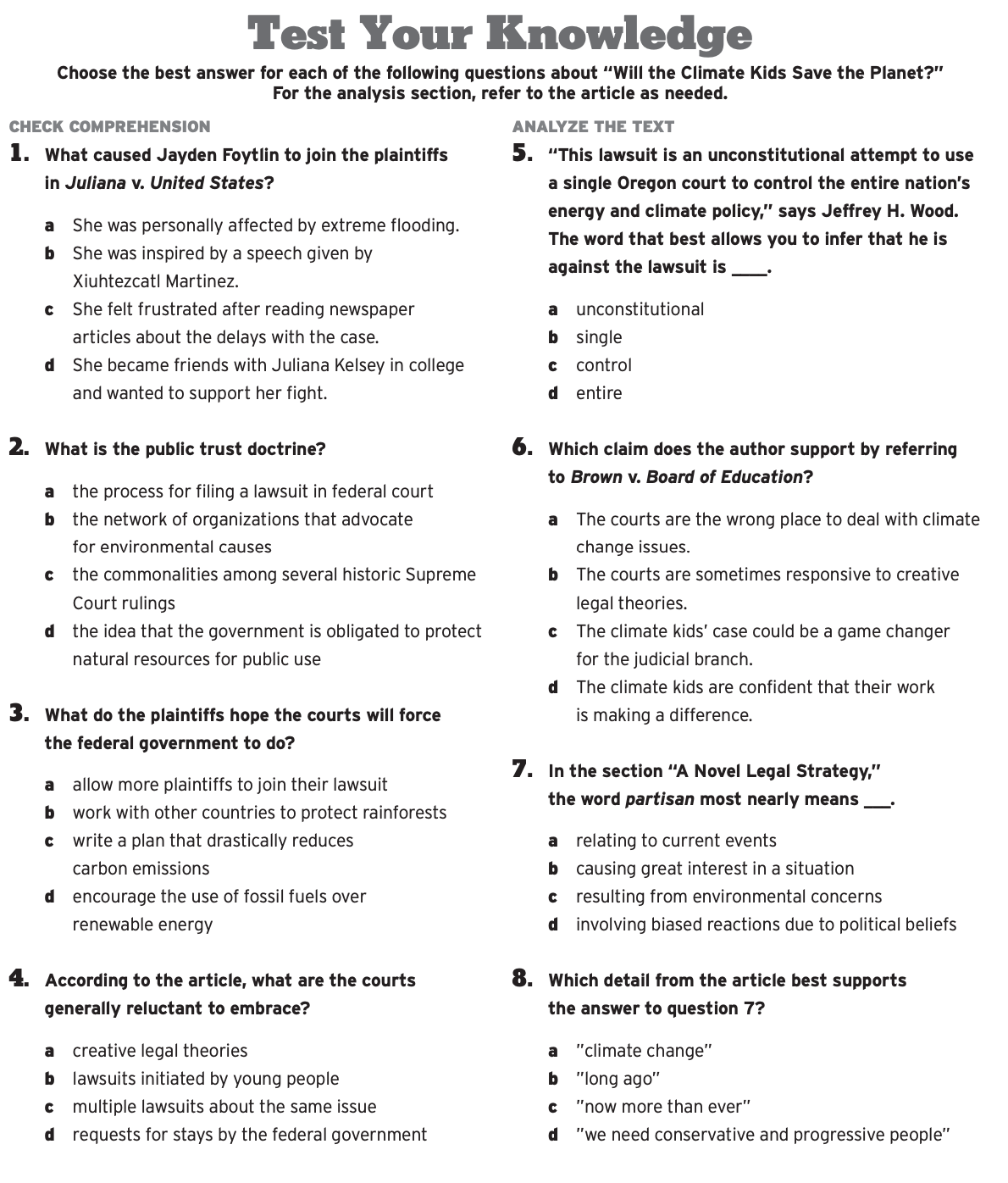 Extinction rebellion
https://www.youtube.com/watch?v=7FitSDGF6o0
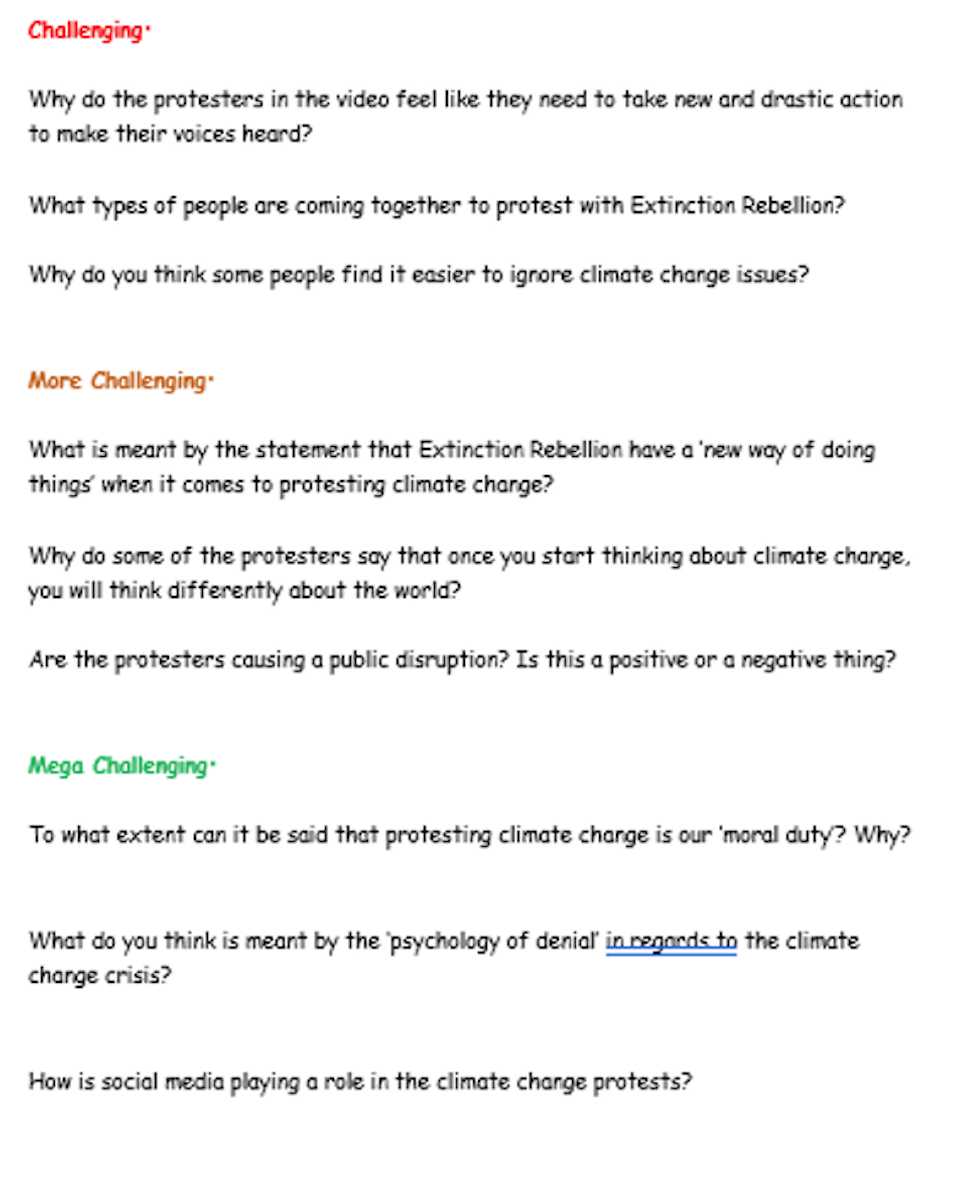 Protest movements can change the world (a selection of linked articles)
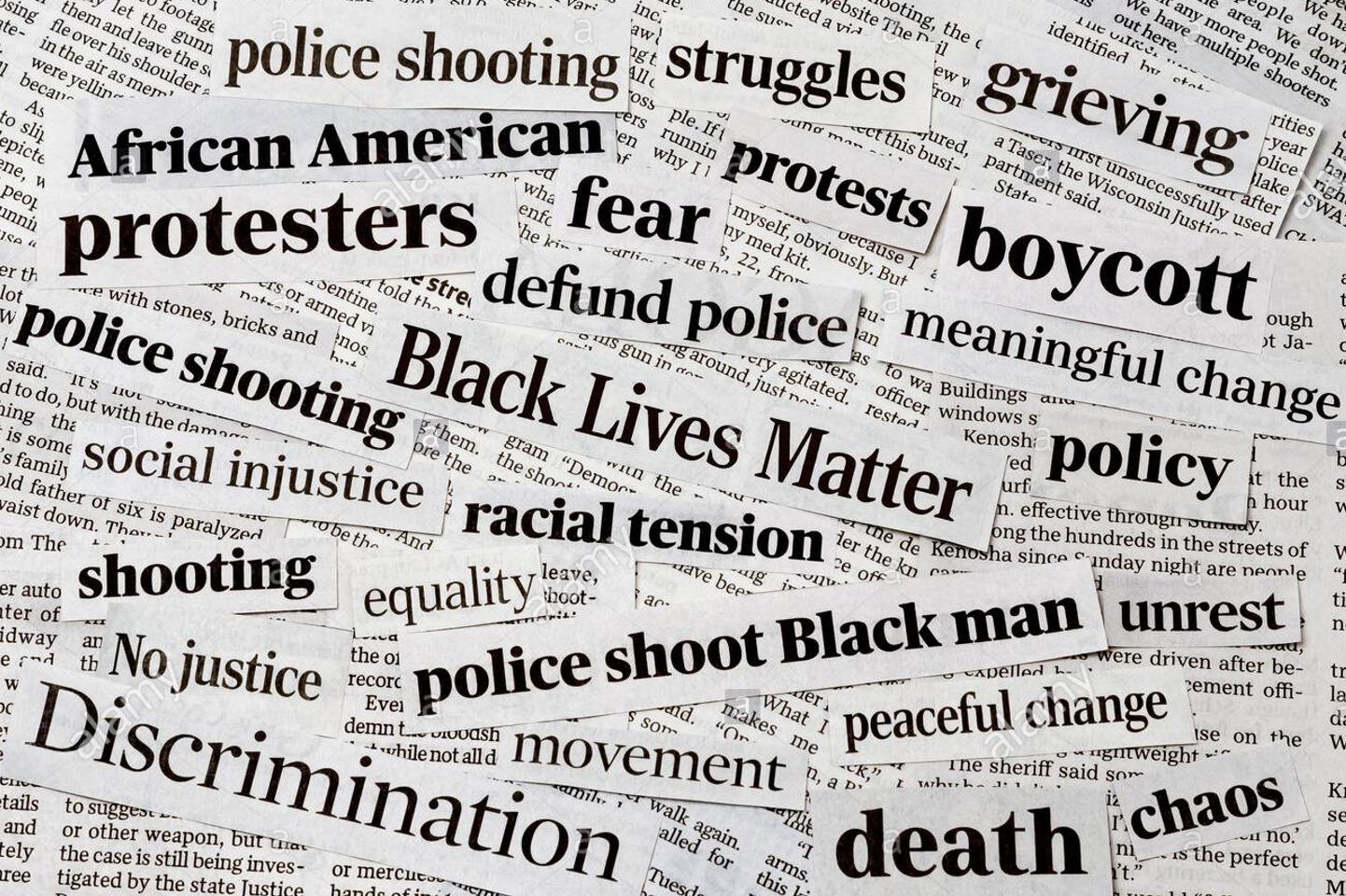 From Birmingham to Bristol, how the Black Lives Matter protests started a movement for change
Think we should be at school? Today’s climate strike is the biggest lesson of all
Greenpeace. Protesting peacefully to change the world
“Never doubt that a small group of  thoughtful, committed citizens can change the world; indeed, it is the only thing that ever has.”
From Parkland students to the Arab Spring, teenagers and young adults have a history of pushing social change forward.
'People thought I was too young to protest': the rise of student activism
Of Course There Are Protests. The State Is Failing Black People. The collapse of politics and governance leaves no other option
Greta Thunberg’s enemies are right to be scared. Her new political allies should be too
What have Black Lives Matter Protests achieved?
To enact change in the world, we must protest
Protest movements are problematic/ineffective (a selection of linked articles)
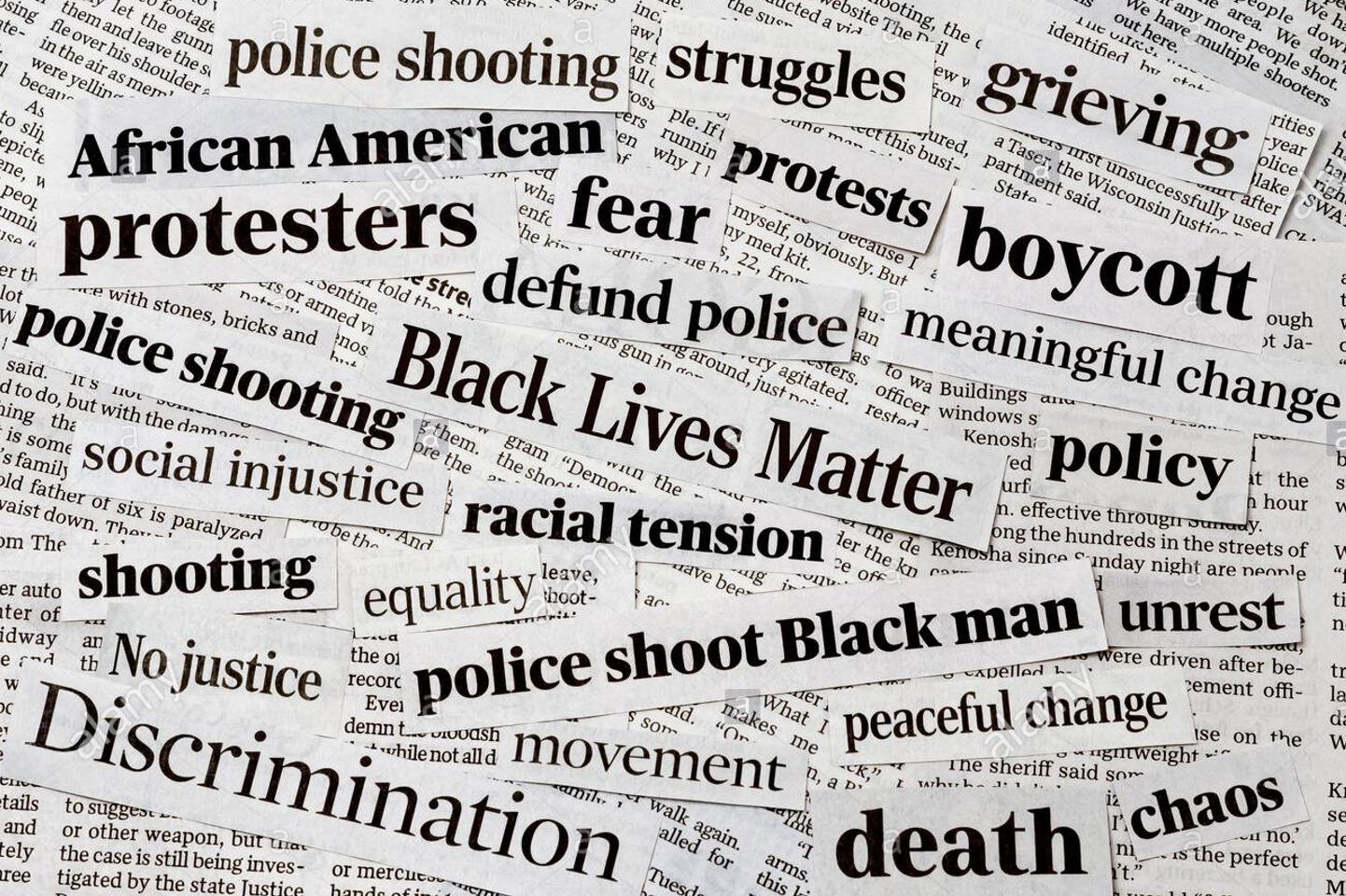 The Extinction Rebels have got their tactics badly wrong. Here’s why
Will Protests Set Off a Second Viral Wave?
Demonstrations make for selfies and virtue-signalling, not political change
Why Street Protests Don't Work
Priti Patel hits out at 'dreadful' Black Lives Matter protests
Greta Thunberg says school strikes have achieved nothing
Public statues of controversial historical figures should be "retained and explained" instead of being taken down, the government has said.
In chaotic scenes protesters stormed their way into the heart of American democracy
Other articles
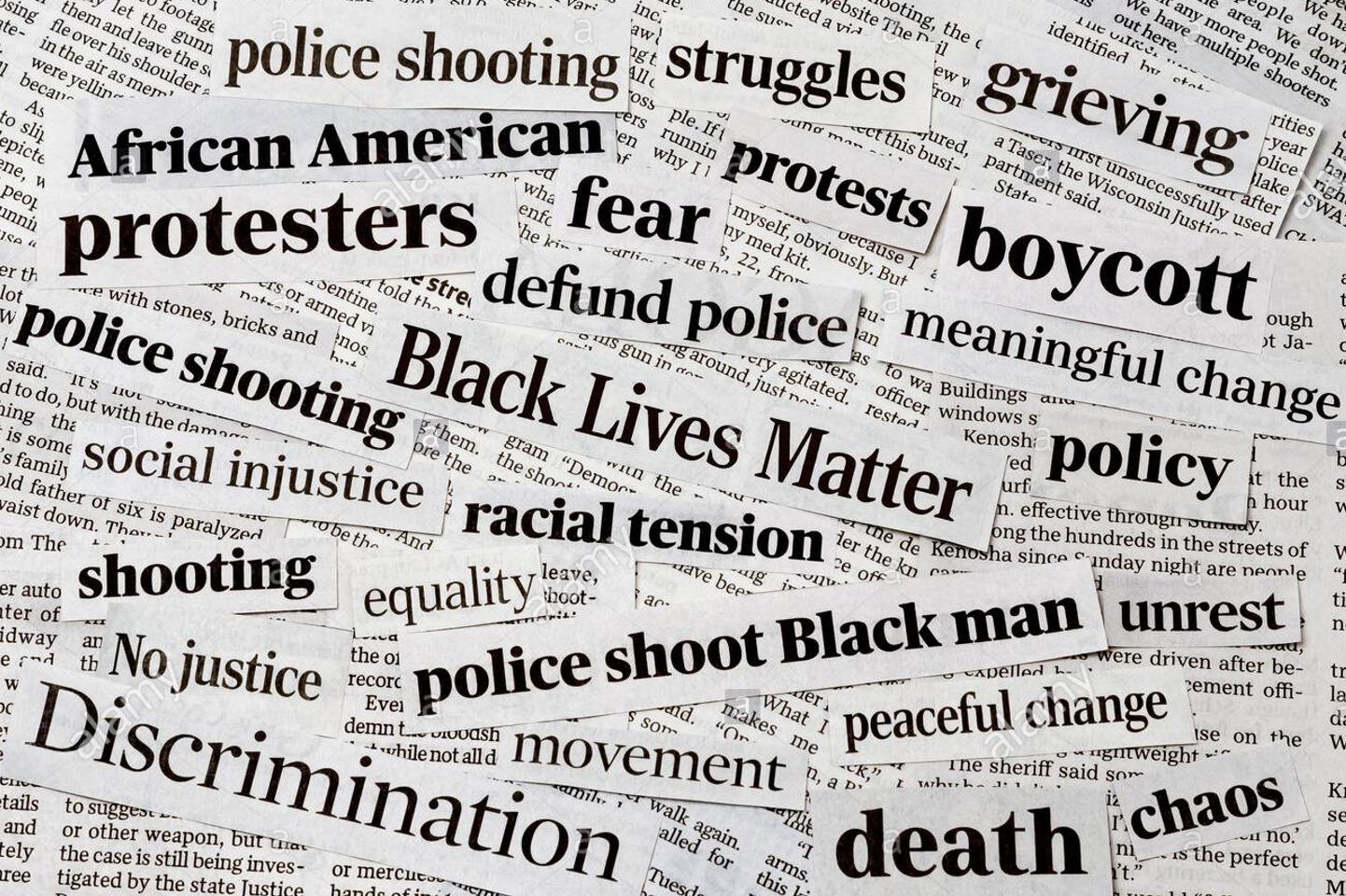 Myanmar coup: Police clamp down as protesters ignore ban on gatherings
How Protests Become Successful Social Movements
Scientists say they’ve pinpointed the reasons why people protest
Semi-naked climate protesters disrupt Brexit debate
Some questions to consider:
What protest movements are you aware of?
Have you ever been involved in a protest movement/do you know anyone who has? Can you imagine yourself protesting in the future?
Who is involved in protest movements?
What methods are used by protesters to achieve their aims?
What are the positives of protest movements?
In what ways are protest movements problematic or ineffective?
Can you give examples of where protest movements have been more successful and/or less successful?
Why are some protest movements more successful than others?
Youth activism has been a key feature of recent protest movements; what responsibility do young people have in bringing about change in the world?
Who has the power to bring about change in society?
Can violent protest ever be justified?
Why are there different perspectives on these issues?
How can we know that protest movements are making a difference? 
What other strategies are needed to address global problems?
Overall, to what extent do you think protest movements are an effective strategy in addressing global problems?
You may consider these questions based on your own knowledge and the video resource on the previous slide. You may also like to consider some of the evidence linked on the next two slides (optional)
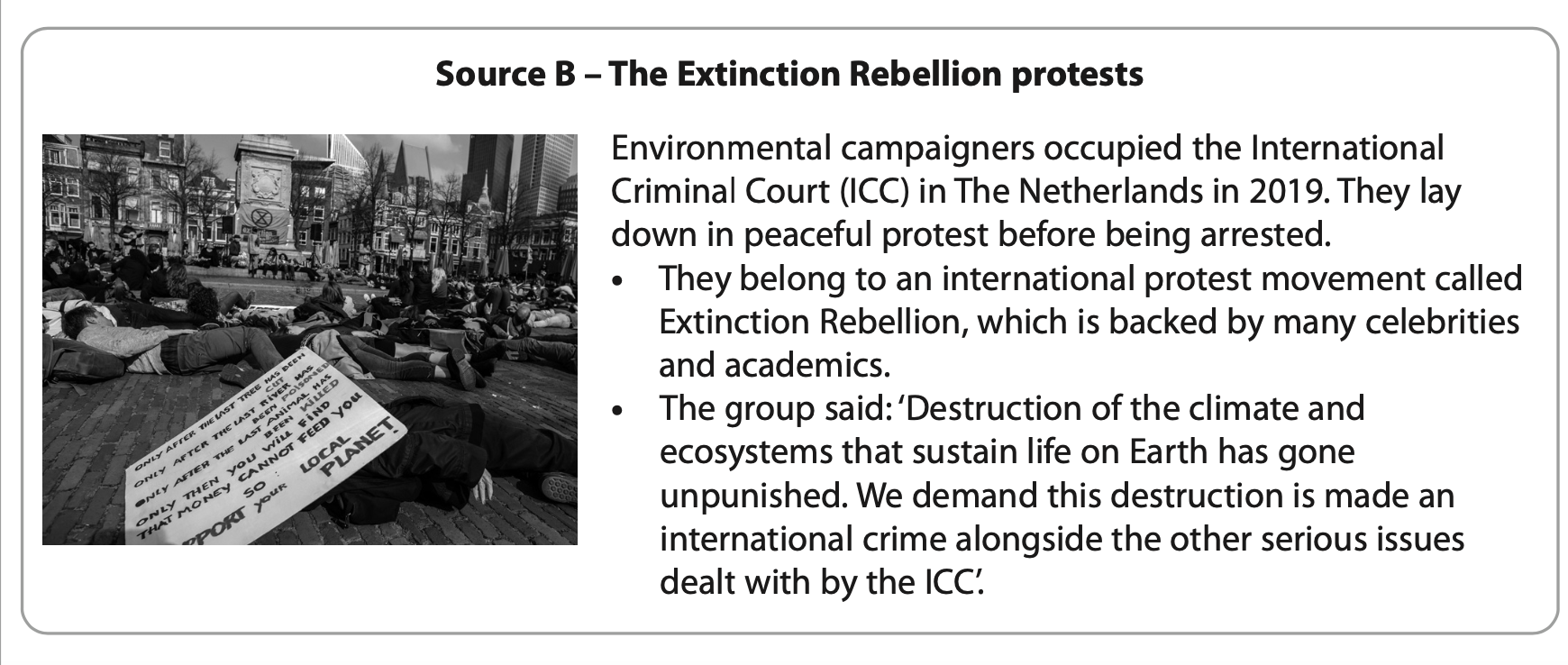 Exam practice
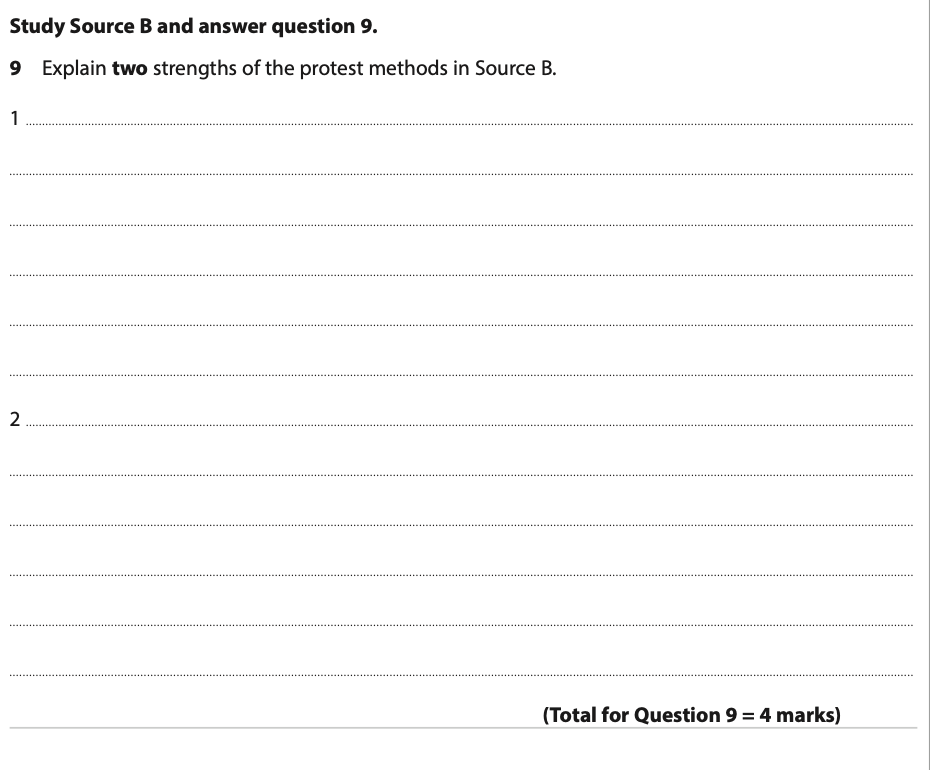 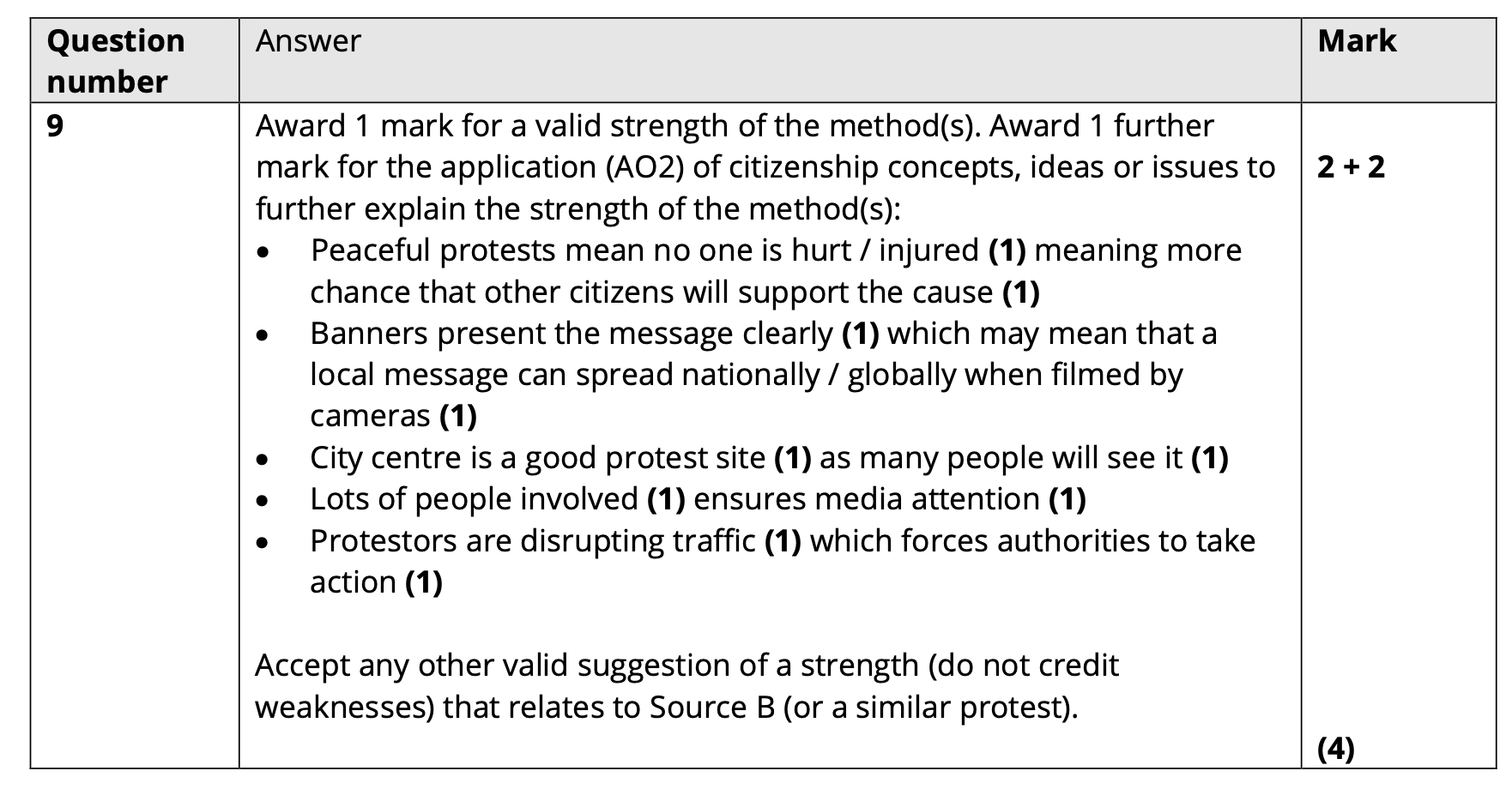 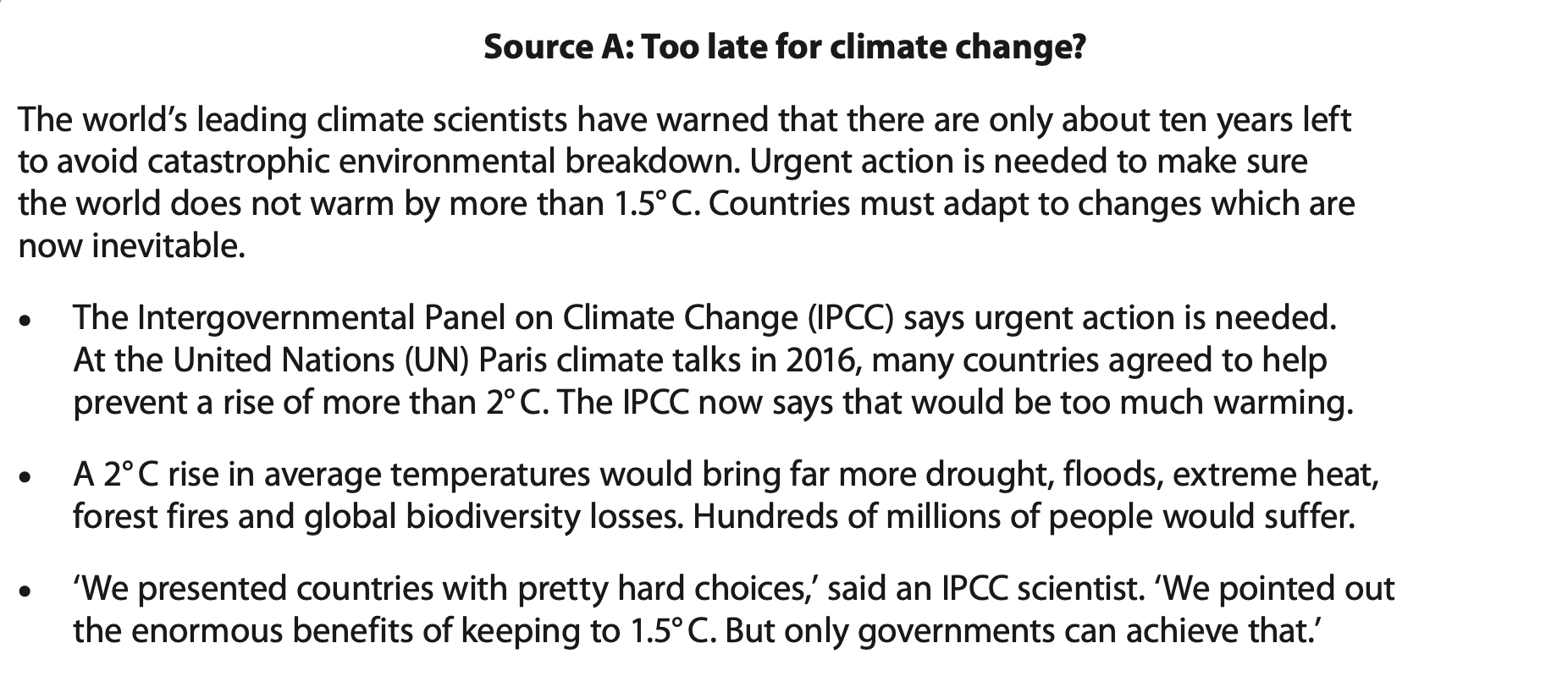 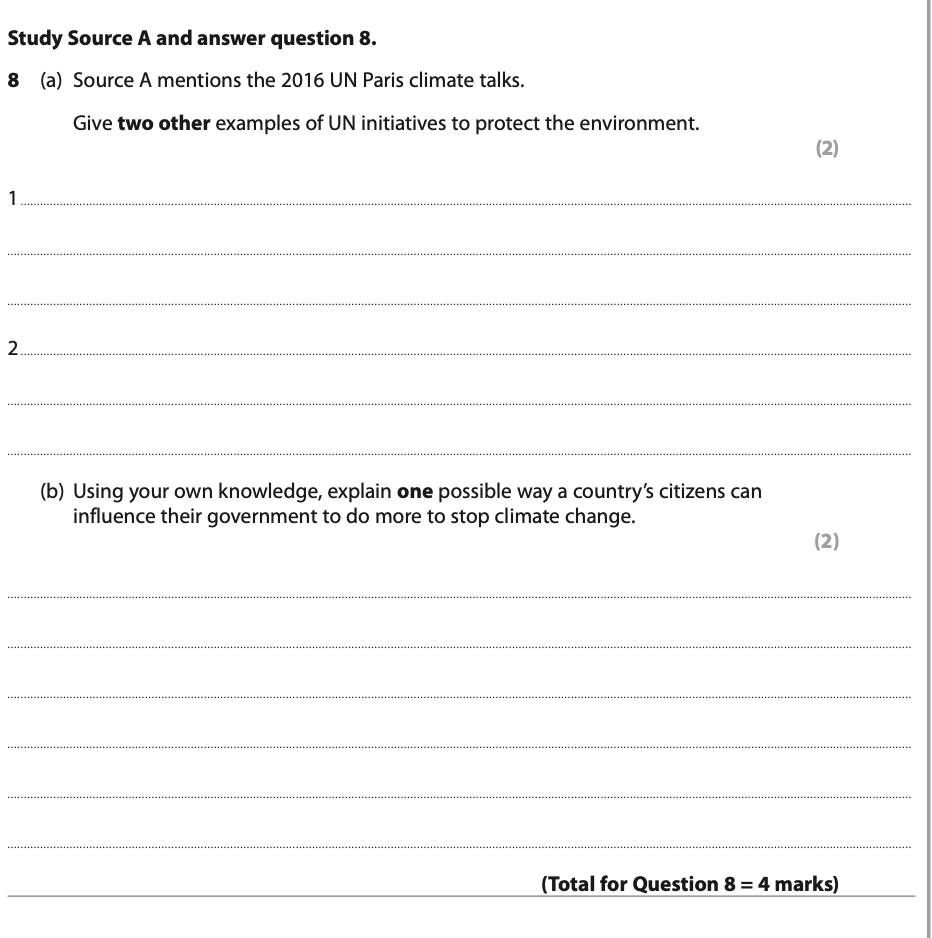 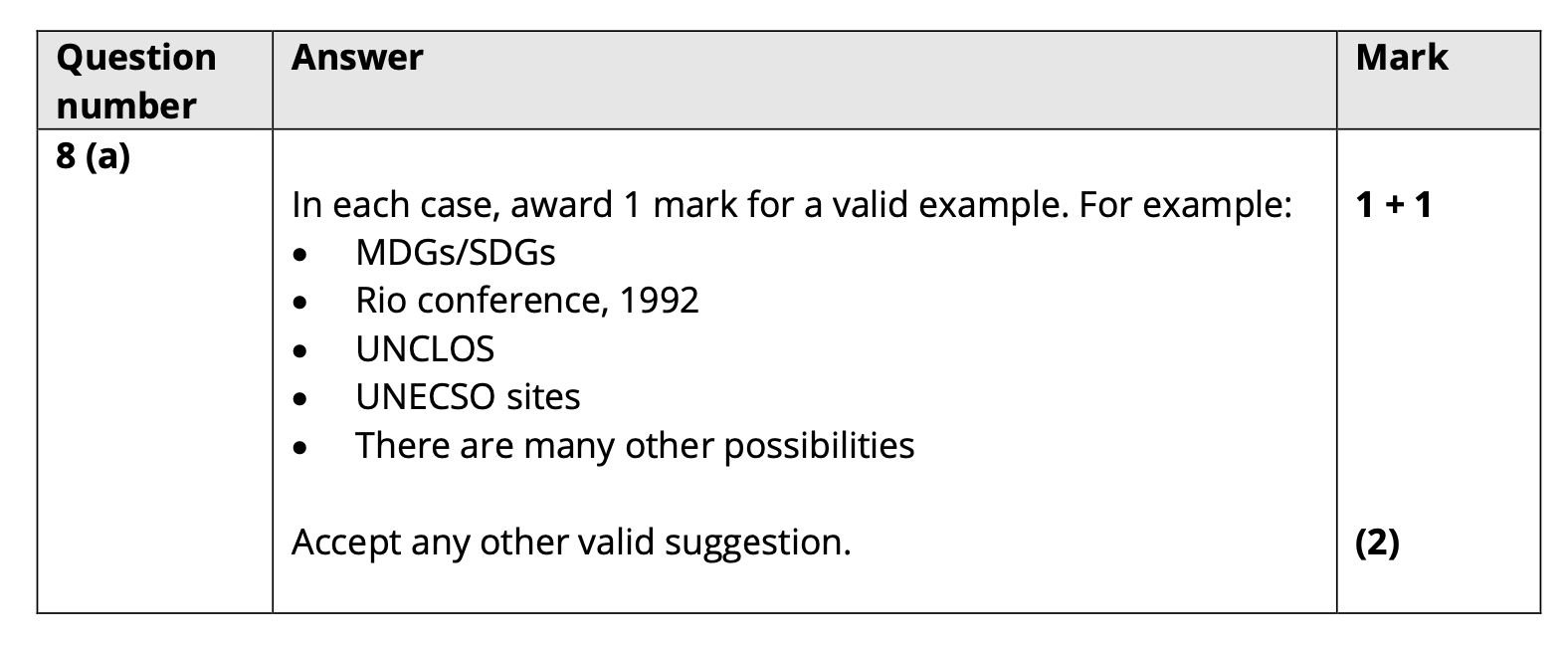 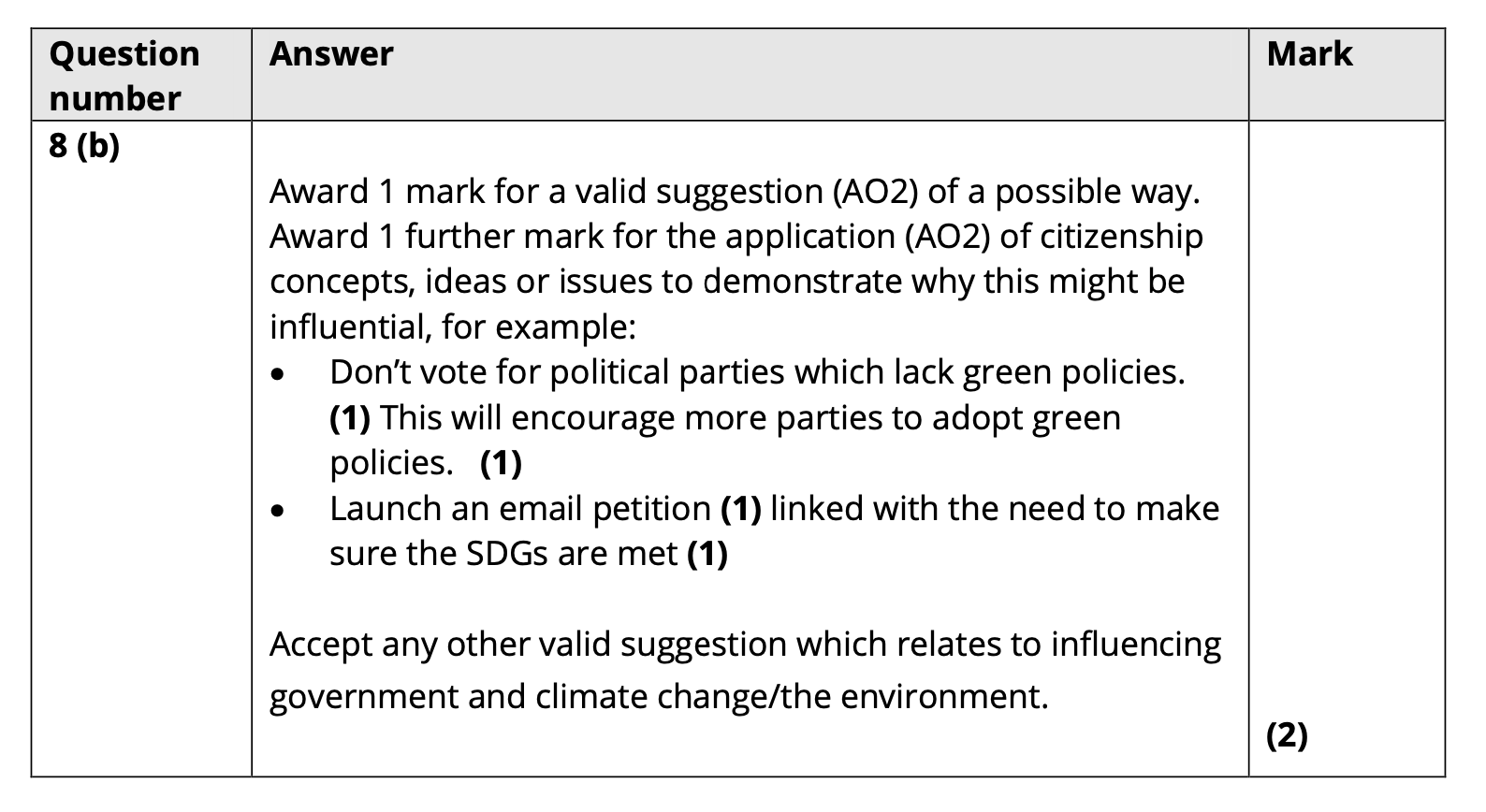